Informationfacts about something; things you learn about something
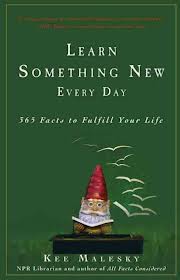 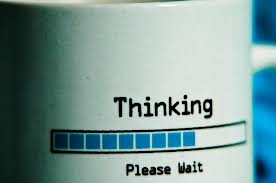 Perhapsmaybe, possibly
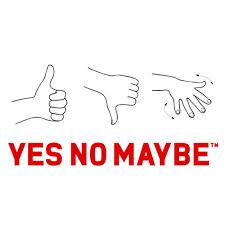 Pleasedhappy
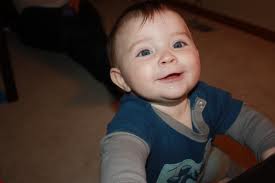 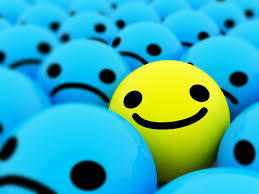 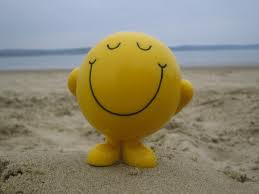 Ponda small body of water
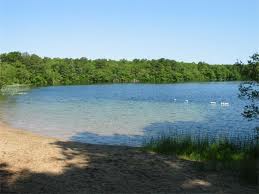 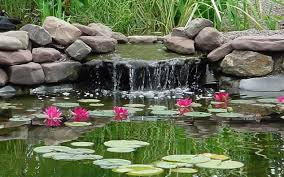 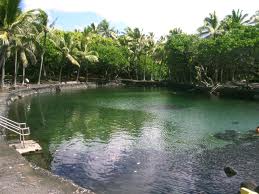 Spurtto pour out quickly
Travelto move from one place to another
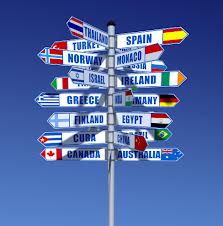 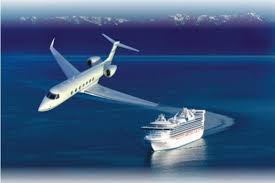